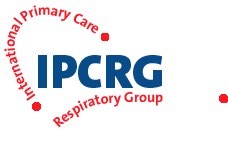 Developing IPCRG proposals for intervention pilot projects and action research
September 2013
Action research can use the Nolan Framework/Model for Improvement
Used widely in real life projects all over world
Simple
Focuses team on measuring improvement not just change
Can ask the questions in any order
What are we trying toaccomplish?
Aims
Thethreefundamentalquestions forimprovement
Measurement
How will we know that achange is an improvement?
Intervention description
What changes can we make that will
result in the improvements we seek ?
Act on what is learned
Plan how
Study/observe results
Do/try it
Model for Improvement
Start here
Testing the changes in real life setting
3
11/14/2019
Langley, Nolan et al 1996
[Speaker Notes: Sources:
*Langley GL, Nolan KM, Nolan TW, Norman CL, Provost LP. The Improvement Guide: A Practical Approach to Enhancing Organizational Performance (2nd edition). San Francisco: Jossey-Bass Publishers; 2009.
 
**The Plan-Do-Study-Act (PDSA) cycle was originally developed by Walter A. Shewhart as the Plan-Do-Check-Act (PDCA) cycle. W. Edwards Deming modified Shewhart's cycle to PDSA, replacing "Check" with "Study." [See Deming WE. The New Economics for Industry, Government, and Education. Cambridge, MA: The MIT Press; 2000.]
For more information see http://www.ihi.org/knowledge/Pages/HowtoImprove/default.aspx]
What are we trying toaccomplish?
Setting aims
Improvement requires setting aims. The aim should be time-specific and measurable; it should also define the specific population of patients or other system that will be affected.
How will we know that achange is an improvement?
Establishing measures
Teams use quantitative measures to determine if a specific change actually leads to an improvement.
What intervention can we make that will result in the improvements we seek ?
Selecting intervention 
Ideas may come from the insights of those who work in the system, from change concepts or other creative thinking techniques, or by borrowing from the experience of others who have successfully improved.
Repeated Use of the PDSA Cycle
Changes That Result in Improvement
Model for Improvement
What are we trying to
accomplish?
How will we know that a
change is an improvement?
A
P
What change can we make that
S
D
will result in improvement?
DATA
D
S
Implementation of Change
P
A
A
P
S
Wide-Scale Tests of Change
D
Hunches Theories Ideas
A
P
S
D
Follow-up Tests
Very Small Scale Test
11/14/2019
7
Measurement: can use statistical process control (a run chart) to monitor change, and to detect where change is within normal limits and where it is outside normal limits and may be due to the intervention
11/14/2019
Example of statistical process control chart that shows how data might be presented – eg shows normal variation and special cause variation
8